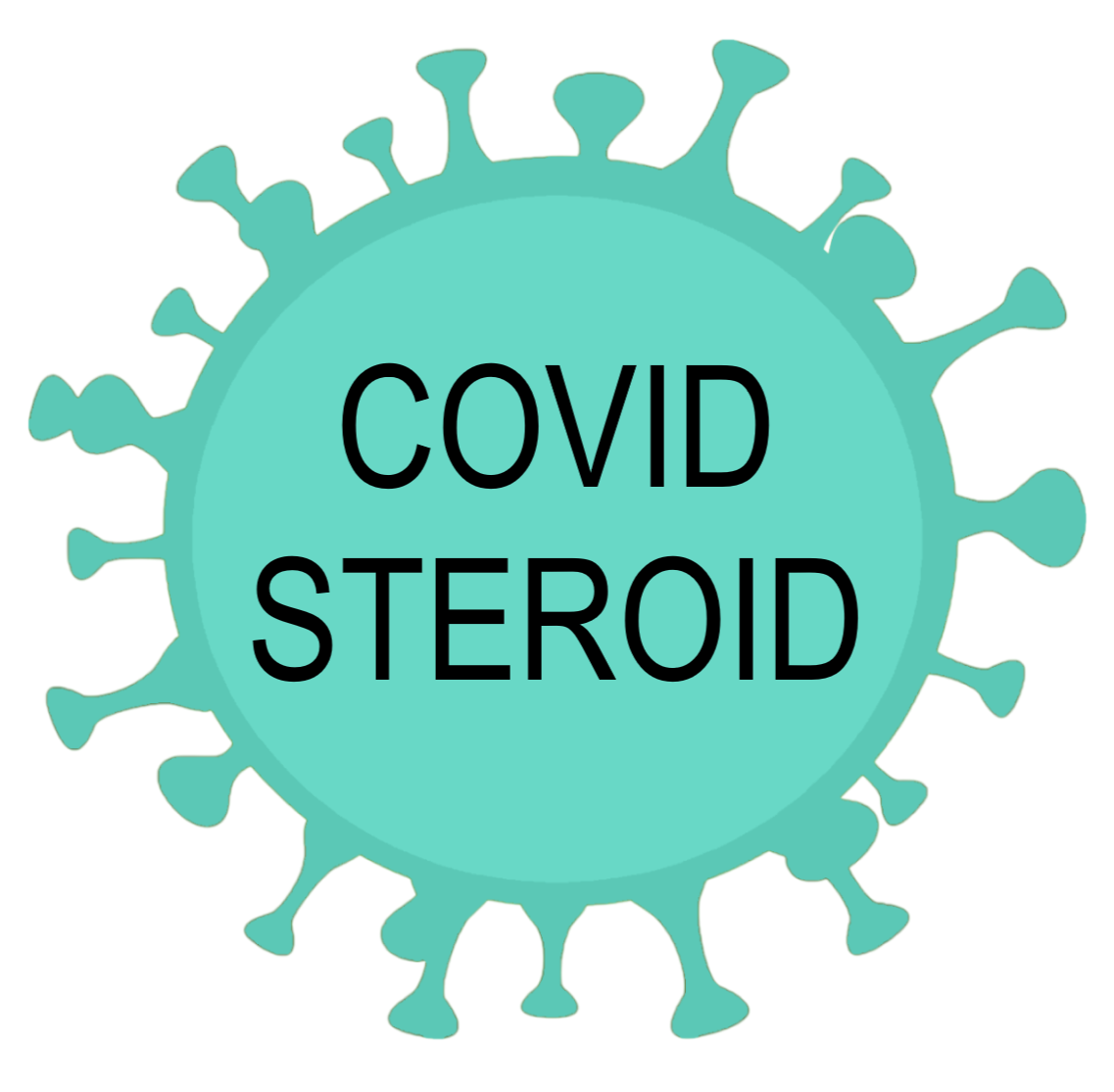 Data entry
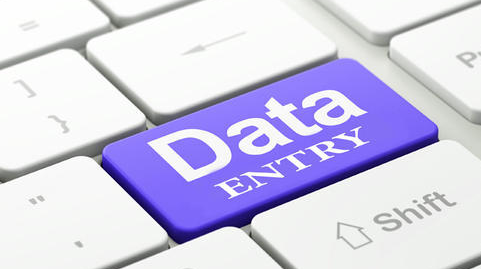 Data entry performed by unblinded primary trial personnel
Screening form 
Administered trial medication form (day 1-7)
Consent form

Data entry performed by blinded primary trial personnel
Day forms (day 1-14)
Discharge form
Follow up forms at day 28, 90 and 1 year

Data entry by both unblinded and blinded primary trial personnel
Baseline form 
Withdrawal form
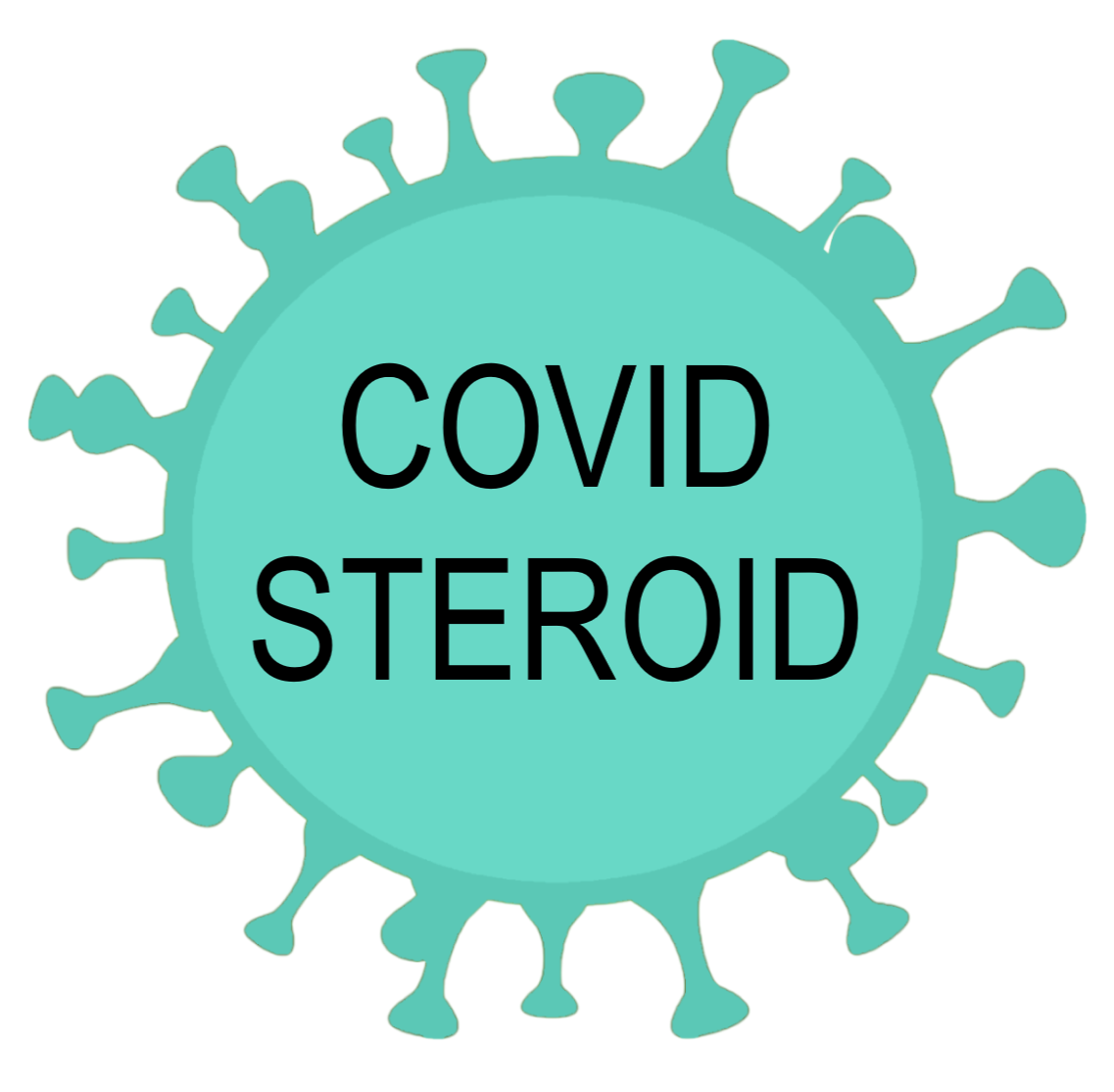 Screen, randomise and enter data
www.cric.nu/covid-steroid-trial
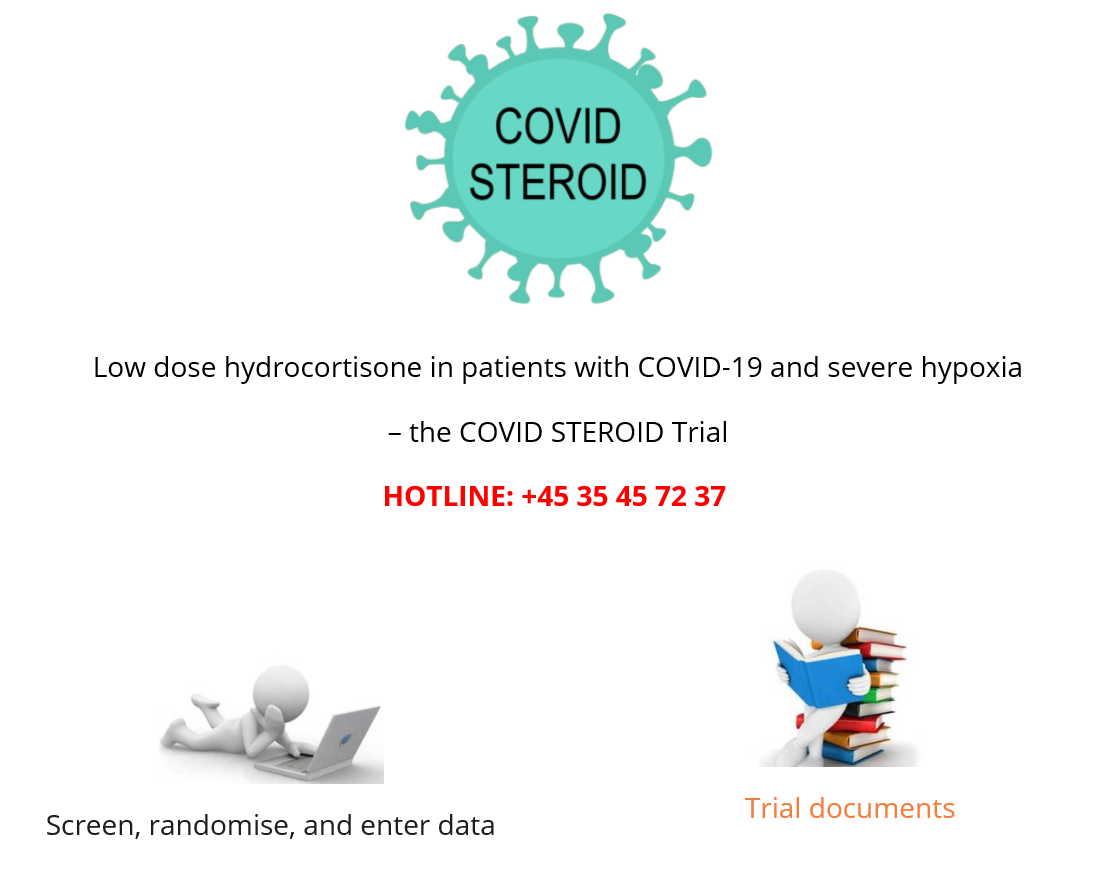